Development of a decontamination process for radioactive effluents
Mathurin Robin, TOMO SUZUKI, Abdesselam abdelouas, Marcel mokili
Summary
3
4
5
2
1
Surrogate Samples
Active
Samples
Synthetic Samples
Perspectives
Introduction
PREDIS
Context
Objectives
Optimisation
Characterisation
Oxalic acid
Precipitant
Elements
Decontamination factor
2
16/11/2023
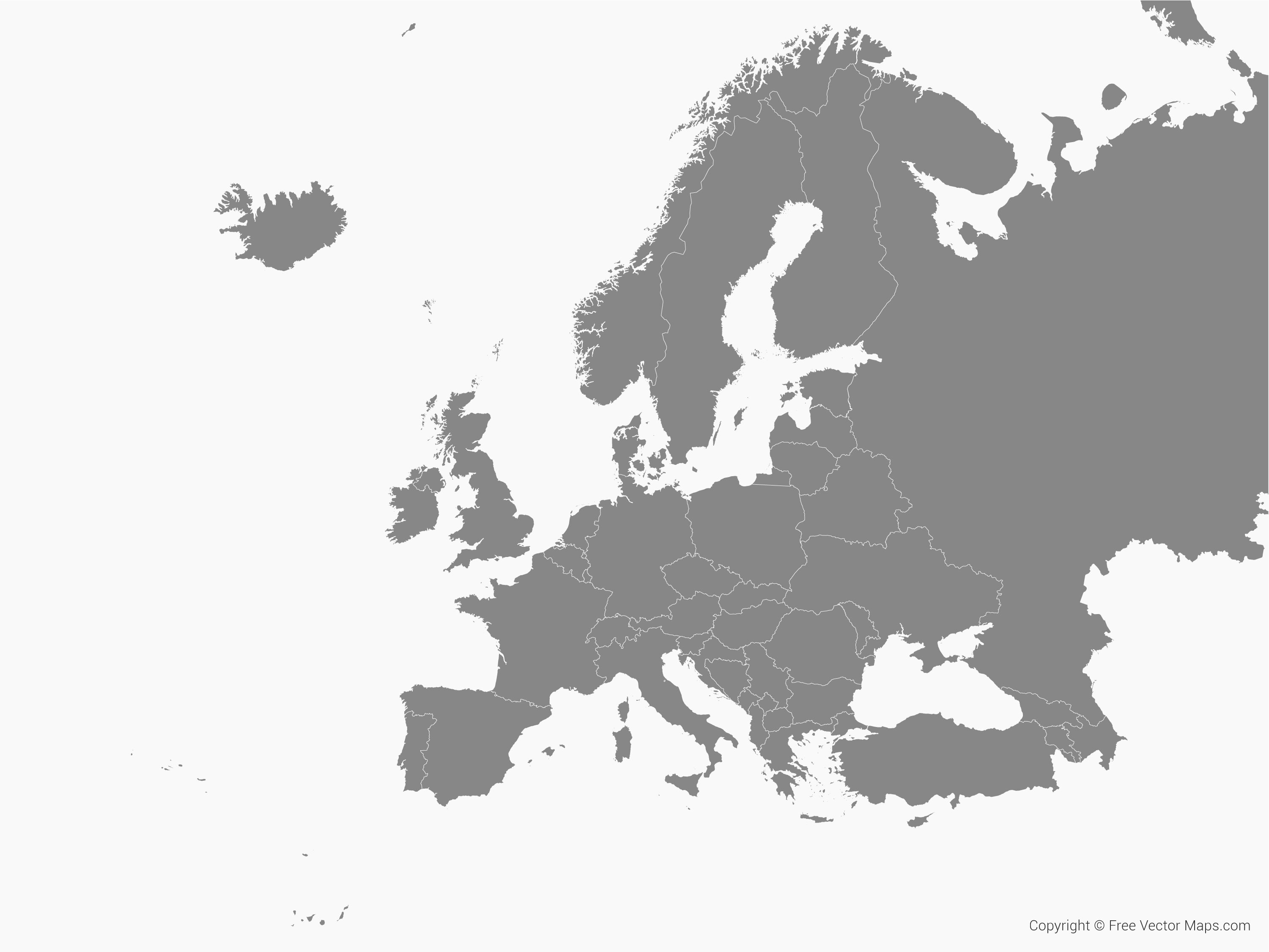 1. Introduction
4. Active sample
2. Synthetic samples
5. Perspectives
3. Surrogate samples
PREDIS Project
SVAFO, Sweden
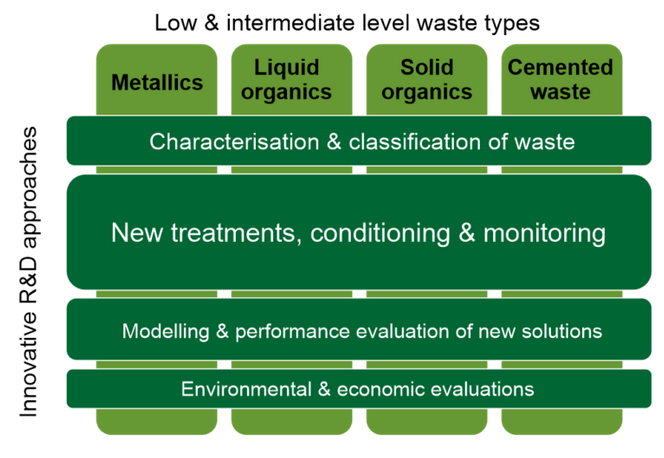 Idaho National Laboratory, United States
SKB, Sweden
Fortum, Finland
Vattenfall, Sweden
TVO, Finland
Studsvik, Sweden
LLW Repository Ltd, United Kingdom
COVRA, Netherlands
NIRAS/ONDRAF, Belgium
URENCO Ltd, United Kingdom
Belgoprocess, Belgium
ENGIE SA, Belgium
SURAO, Czech Republic
Chornobyl NPP, Ukraine
PURAM, Hungary
Andra, France
Nagra, Switzerland
WP4
WP5
WP6
WP7
ARAO, Slovenia
ITER, France
Campoverde srl, Italy
SERAW, Bulgaria
3
Copyright © Free Vector Maps.com
https://freevectormaps.com/world-maps/europe/WRLD-EU-01-0002?ref=atr
16/11/2023
3
3
3
1. Introduction
4. Active sample
2. Synthetic samples
5. Perspectives
3. Surrogate samples
Objectives of WP4
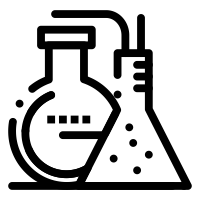 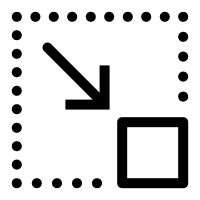 Minimize the amount of Radioactive Metallic Waste (RMW)
Decontamination & Treatment
Task 4.4
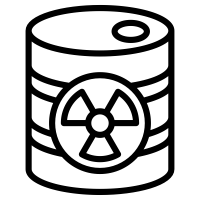 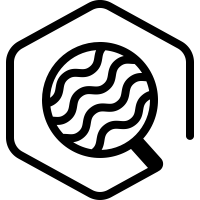 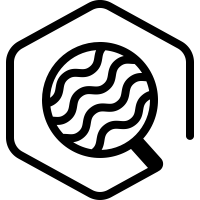 Develop a new reference for the storage and final disposal of RMW
Characterisation
Characterisation
Task 4.5
Task 4.5
Estimate the potential opportunity for optimizing European RMW management
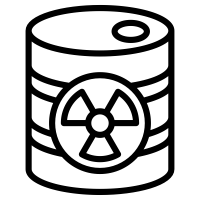 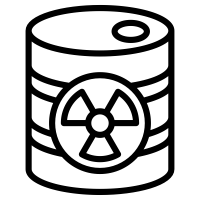 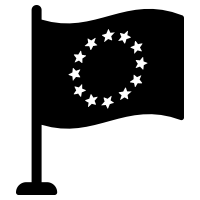 Encapsulation
Encapsulation
Task 4.6
Task 4.6
4
16/11/2023
1. Introduction
4. Active sample
2. Synthetic samples
5. Perspectives
3. Surrogate samples
Context
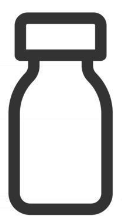 Non-contaminated metal
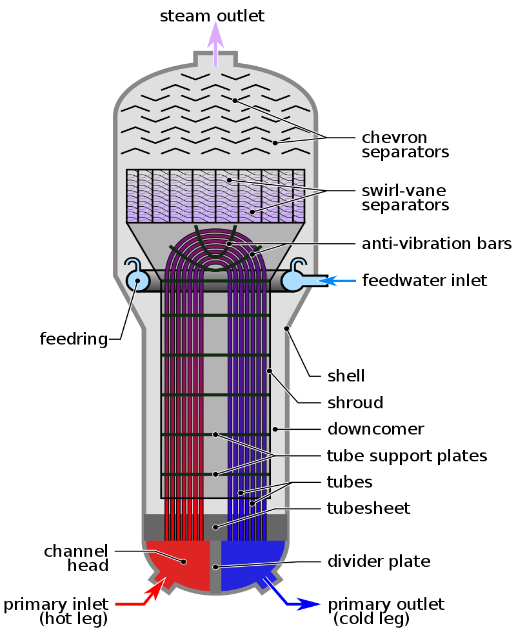 CORD process :
Decontamination by chemical oxidation-reduction
Use of KMnO4 and H2C2O4
Dissolution of most metals on the surface
Deposition of radionuclides from primary circuit
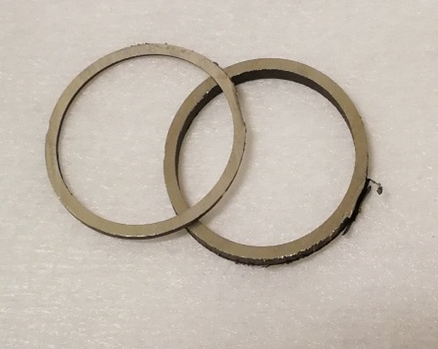 Non-contaminated metal
Decontamination
+
Surface contamination
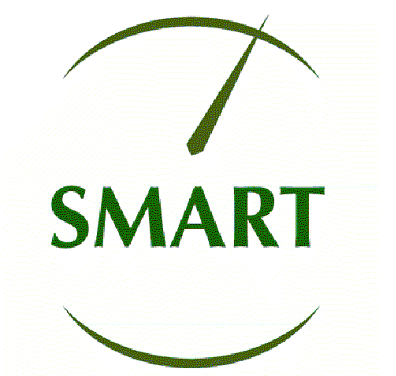 Radioactive effluent
Deep contamination
5
16/11/2023
1. Introduction
4. Active sample
2. Synthetic samples
5. Perspectives
3. Surrogate samples
Objectives
Reduction of secondary effluent volume by concentrating radionuclides in solid form
Optimisation of chromatographic separation of residual radionuclides
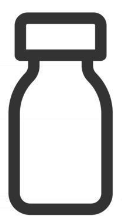 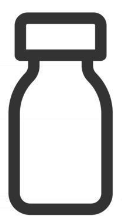 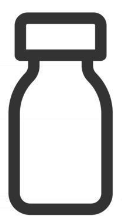 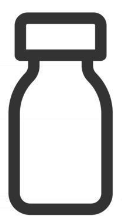 +
+
Solid waste
Radioactive effluent
Decontaminated effluent
Cationic resin
!
The protocol needs to be cheap, fast and adaptable at large scale.
Reduce the amount of resin required as much as possible
6
16/11/2023
1. Introduction
4. Active sample
2. Synthetic samples
5. Perspectives
3. Surrogate samples
Experimental protocol
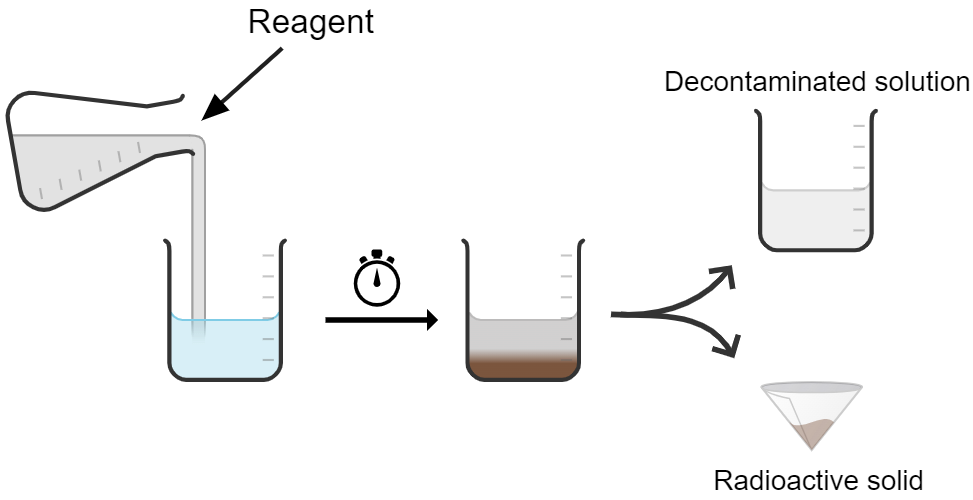 Synthetic sample
pH ≈ 1.5 – 2 
Fe / Ni / Cr / Co / Zn / Mn / Ce
Precipitation with NaOH 1M
pH 8,5
Fe / Cr / Co / Zn / Ce
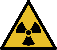 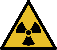 Supernatant
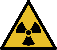 Precipitation with NaOH 1M
pH 12
Ni / Co / Zn / Mn
Precipitate
Several types of precipitates are possible :
Oxide
Hydroxide
Sulphide
Oxide
Hydroxide
Sulphide
Phosphate
Chloride
Fluoride
Phosphate
Chloride
Fluoride
Precipitate
Supernatant
ICP-MS
Filtration
Cheap reagent, fine for WAC, safe and fast
Low density sludge, pH dependant
7
16/11/2023
1. Introduction
4. Active sample
2. Synthetic samples
5. Perspectives
3. Surrogate samples
Optimisation
Precipitation pH: 

Modelling with PHREEQC software
Study of solubility of metal hydroxides as a function of pH
Precipitation with NaOH
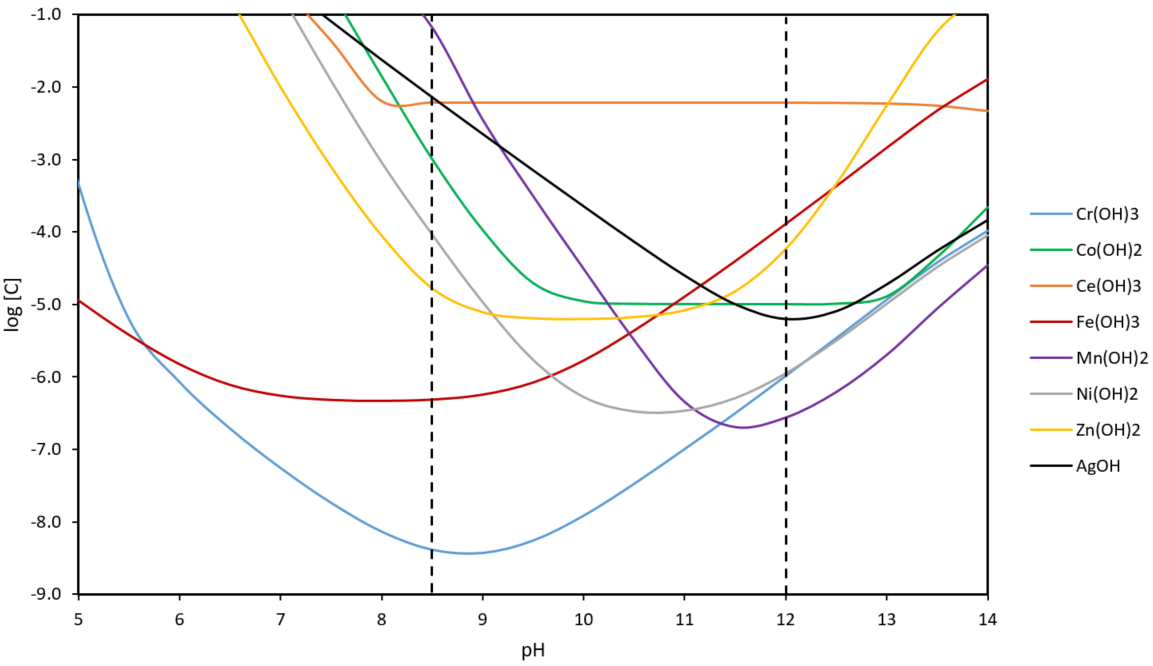 Results :

Two optimum precipitation pH values to precipitate all metals in solution
pH 8.5 (Fe, Cr, Zn, Ce)
pH 12 (Co, Mn, Ni, Ag)
8
16/11/2023
1. Introduction
4. Active sample
2. Synthetic samples
5. Perspectives
3. Surrogate samples
Test on synthetic sample
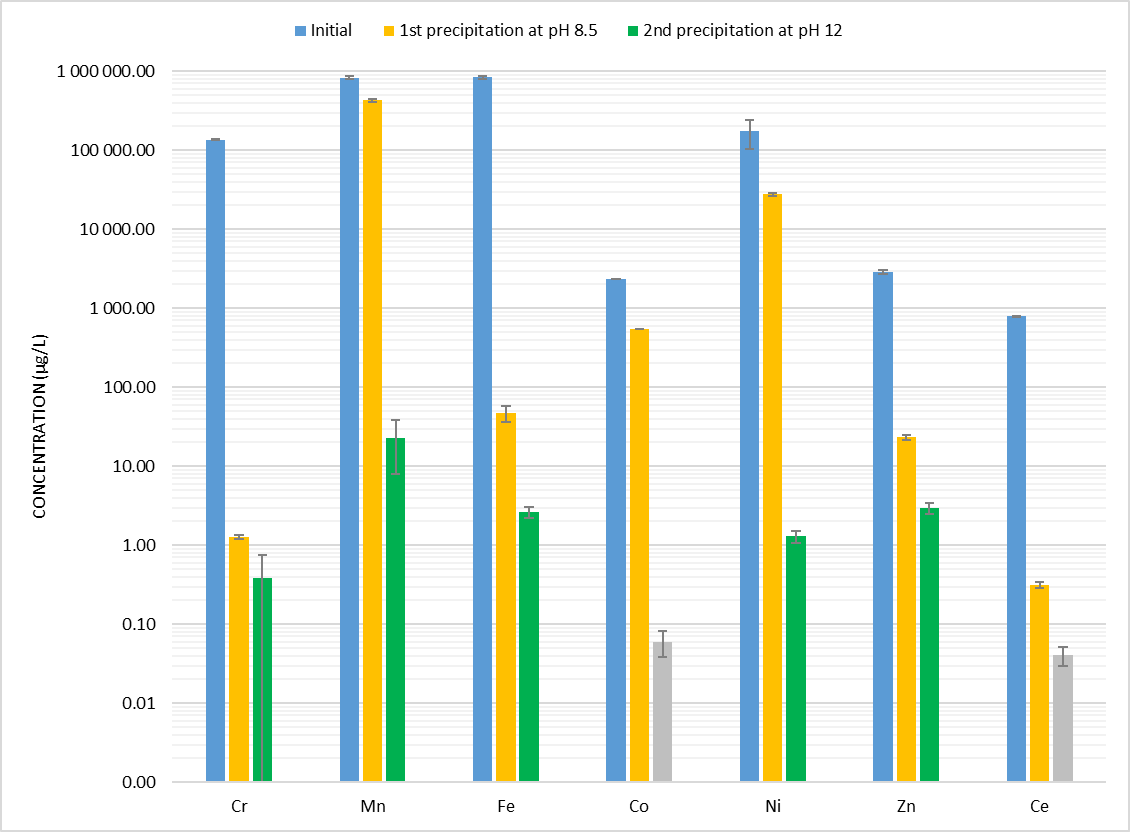 9
16/11/2023
1. Introduction
4. Active sample
2. Synthetic samples
5. Perspectives
3. Surrogate samples
Characterisation
Fourier-transform infrared spectroscopy (FTIR) :
Metal-Oxygene bonds (M-O)
Hydrogen bonds
Unbound water molecules

Thermogravimetric analysis (TGA) :
Crystallisation pics (hydroxide → oxide)
Changes in the crystalline structure of iron oxide

X-rays diffraction (XRD) :
Amorphous or nano-crystalised solid below 200°C
Iron oxide at high temperature
Manganese oxide at room temperature
Fourier-transform infrared spectroscopy (FTIR) :
Metal-Oxygene bonds (M-O)
Hydrogen bonds
Unbound water molecules

Thermogravimetric analysis (TGA) :
Crystallisation pics (hydroxide → oxide)
Changes in the crystalline structure of iron oxide

X-rays diffraction (XRD) :
Amorphous or nano-crystalised solid below 200°C
Iron oxide at high temperature
Manganese oxide at room temperature
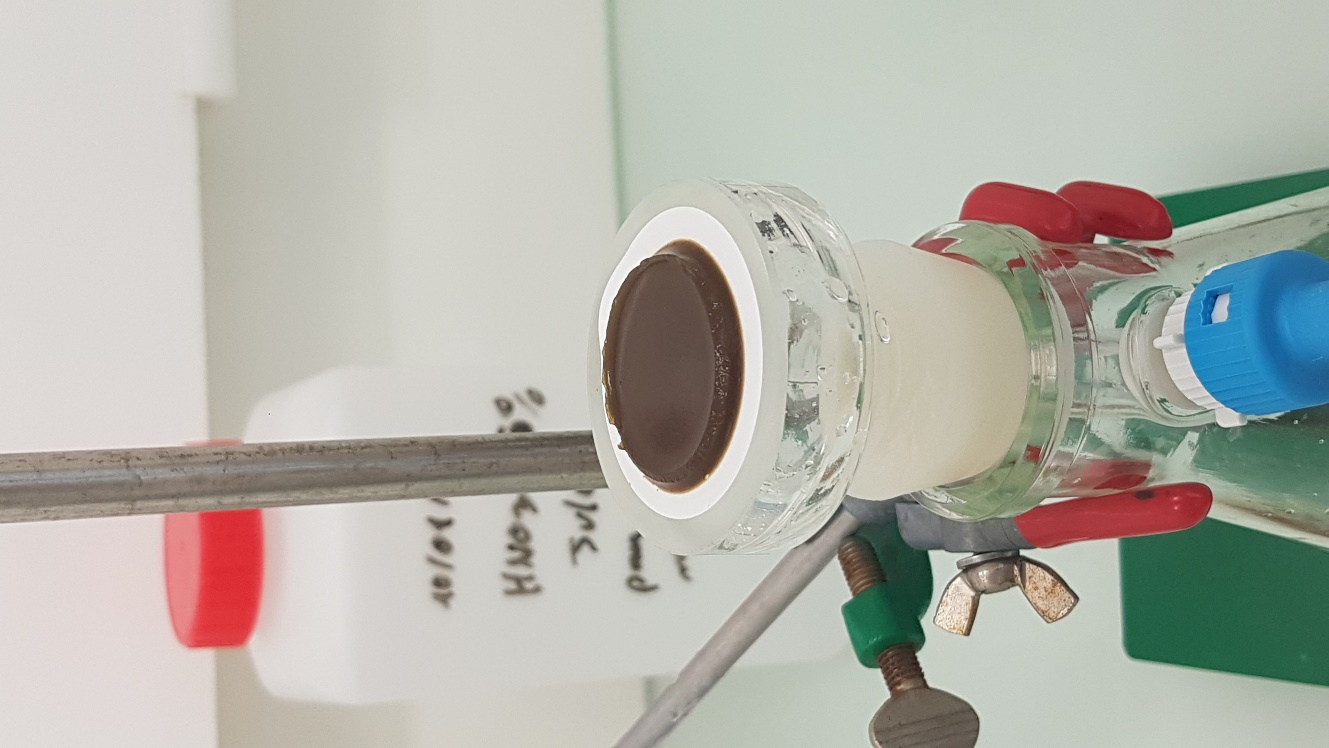 First precipitate :
Fe(OH)3·nH2O
FeO(OH)·nH2O
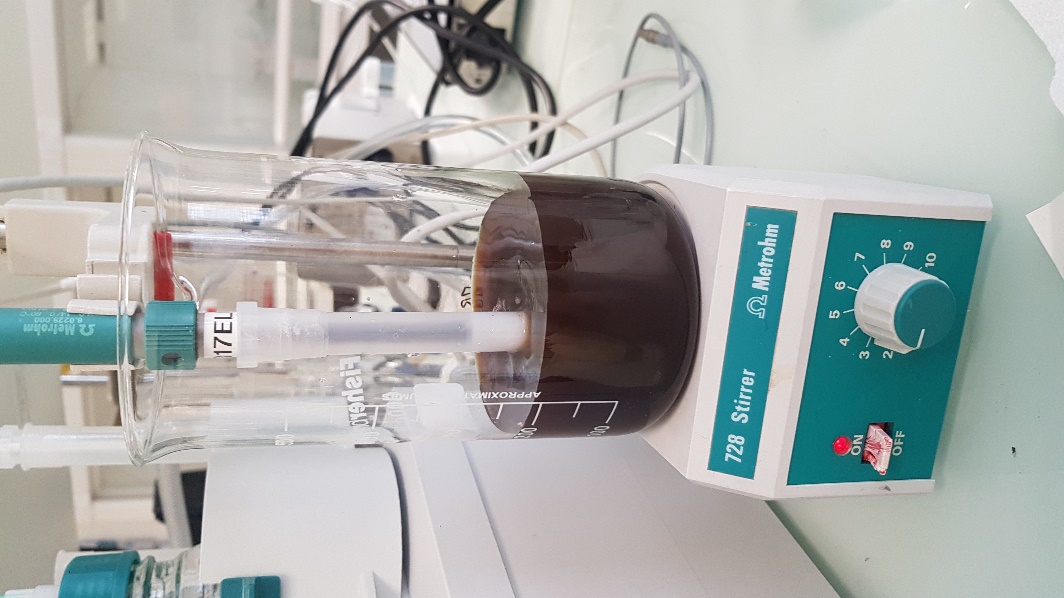 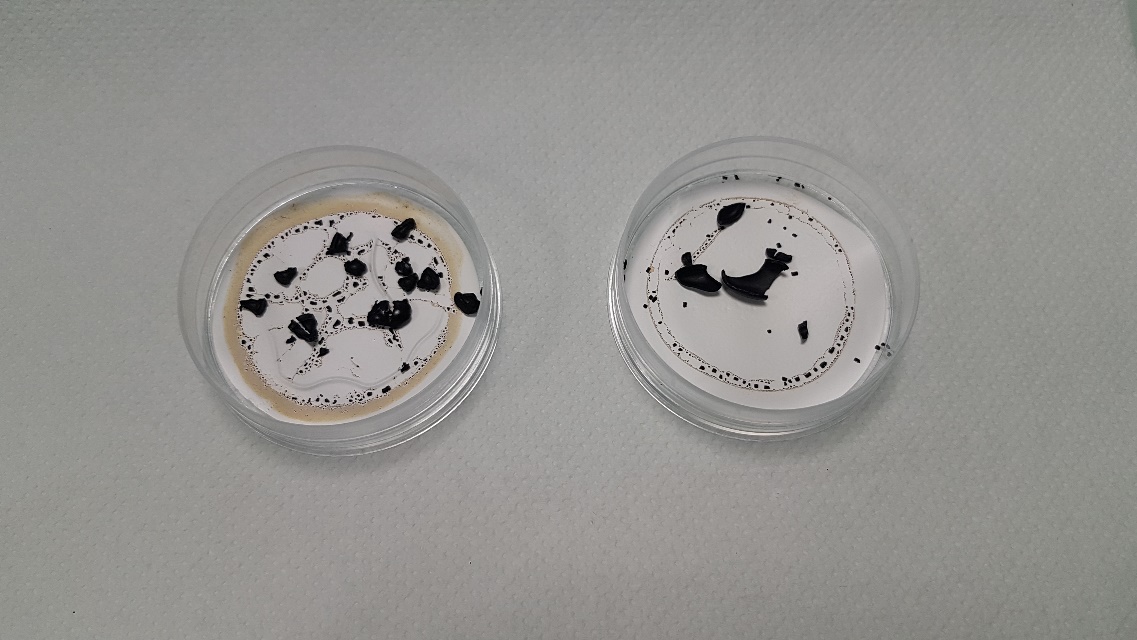 Second precipitate :
Mn3O4
MnO.Mn2O3
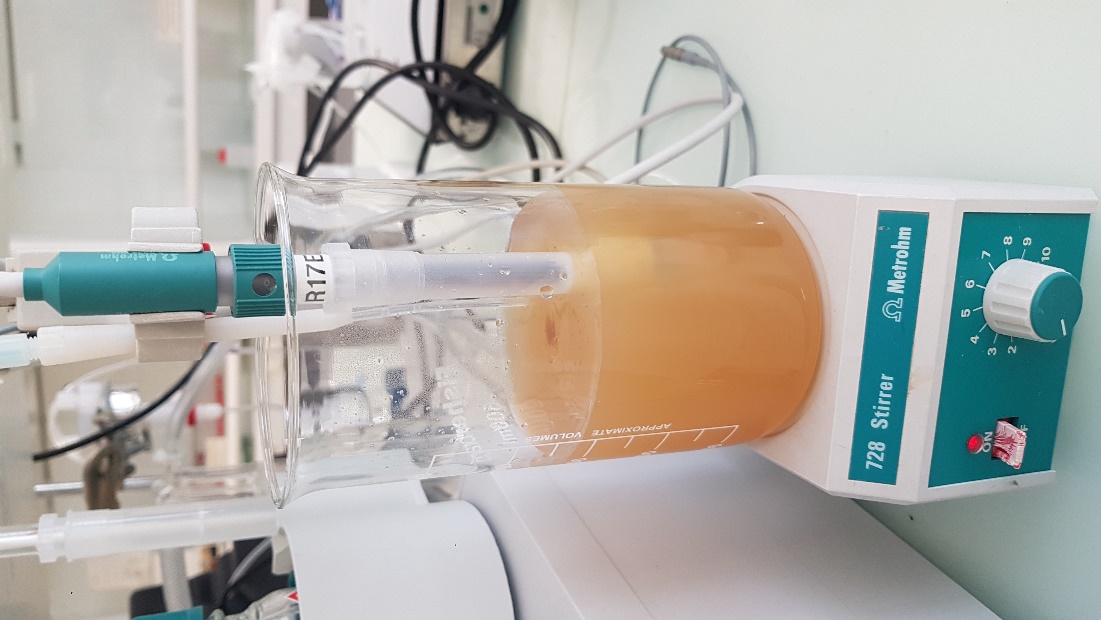 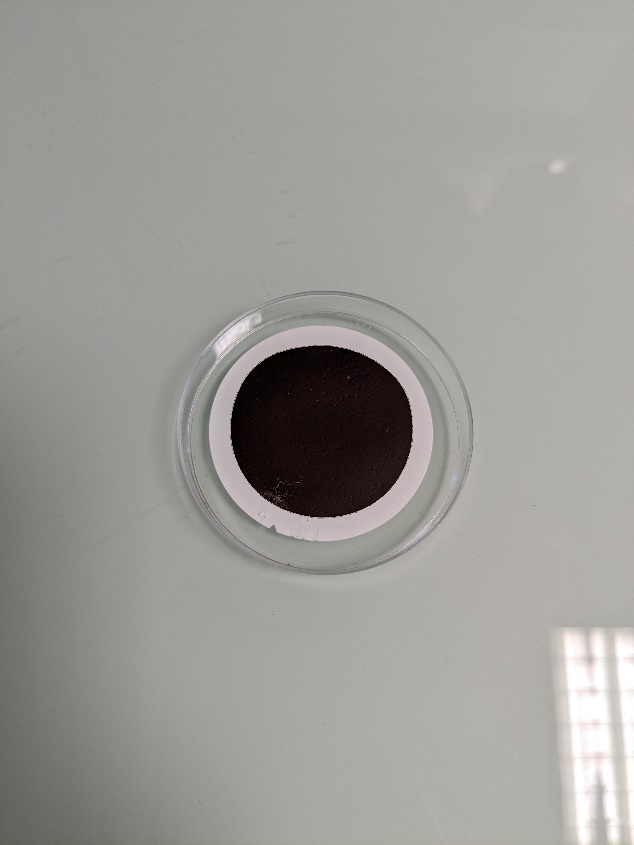 10
16/11/2023
1. Introduction
4. Active sample
2. Synthetic samples
5. Perspectives
3. Surrogate samples
Tests on surrogate sample
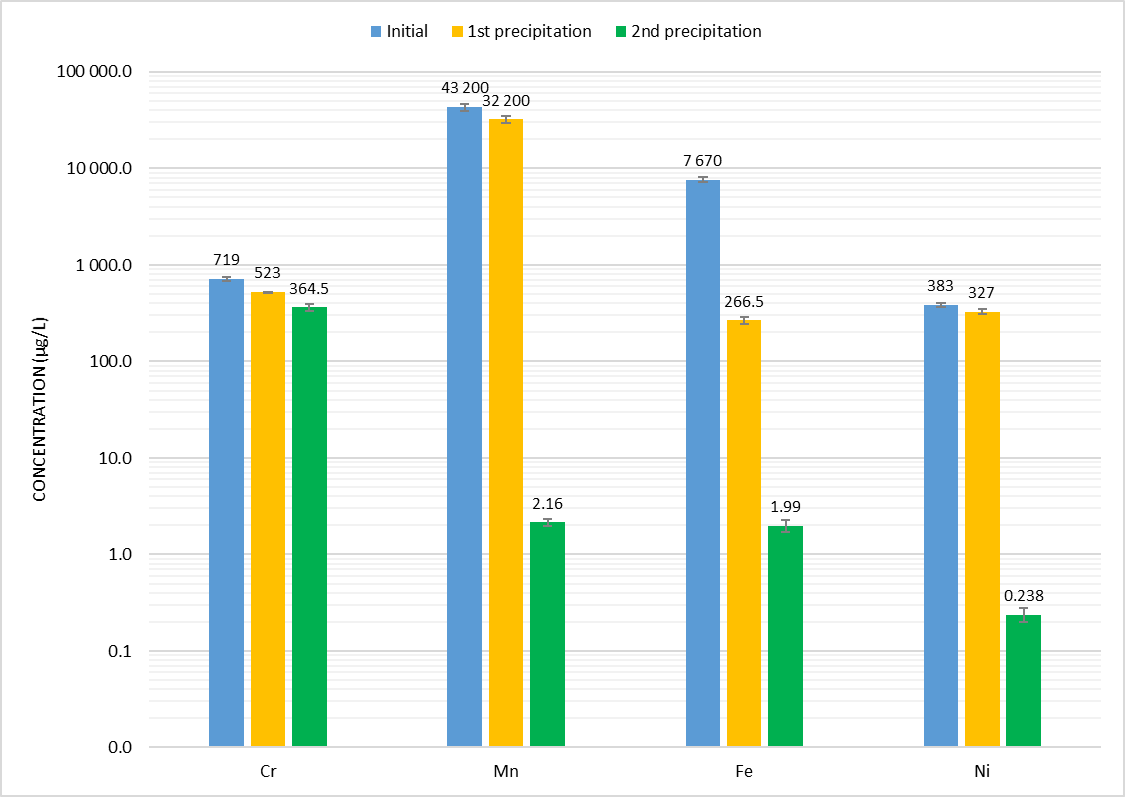 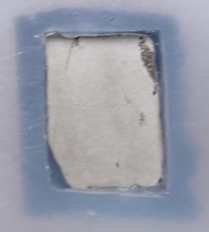 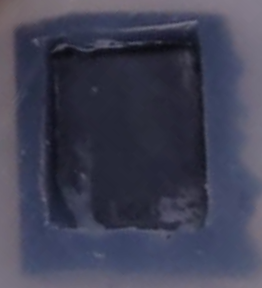 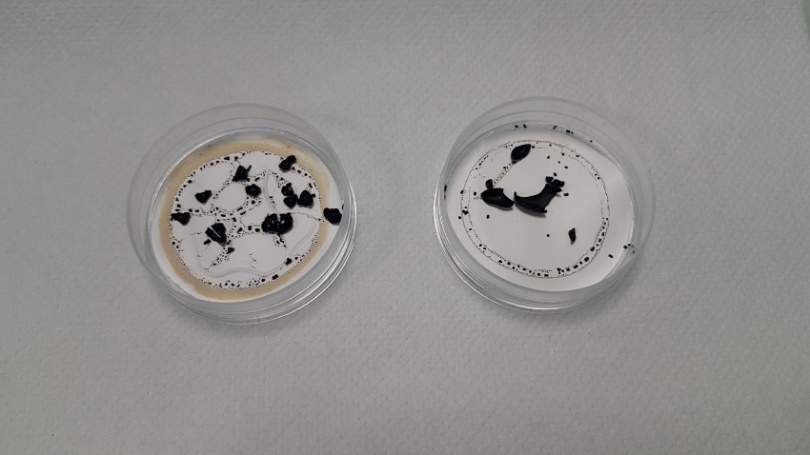 CORD process
Precipitation
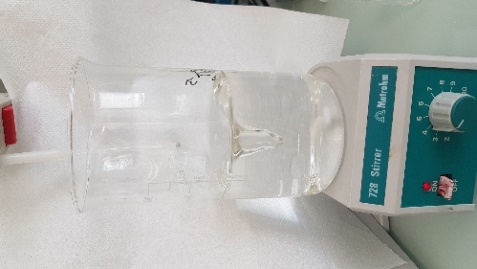 +
KMnO4
H2C2O4
pH 8.5
pH 12
1E. Remoundaki (2007)
11
16/11/2023
1. Introduction
4. Active sample
2. Synthetic samples
5. Perspectives
3. Surrogate samples
Oxalic acid destruction
Master 2 internship (Cavit Percin) : 

Development and optimisation of an oxalic acid destruction protocol
	H2O2 concentrations: 0.1 / 0.5 / 1 M
	Heating time:  1 to 48h
	UV light
	Temperature : 65 and 80°C
Test on simulated samples to observe the influence of the protocol on chromium precipitation
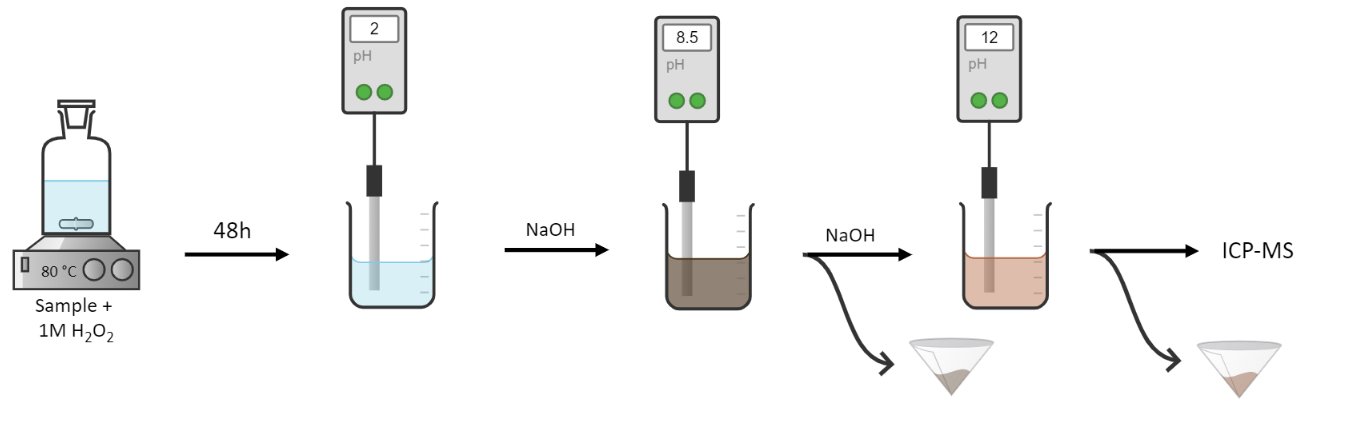 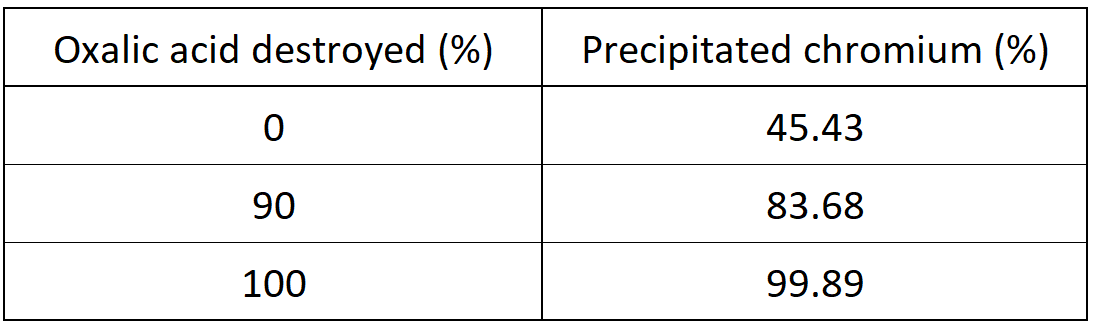 12
16/11/2023
1. Introduction
4. Active sample
2. Synthetic samples
5. Perspectives
3. Surrogate samples
Precipitant
Na3PO4
Na2S
KOH
NaOH
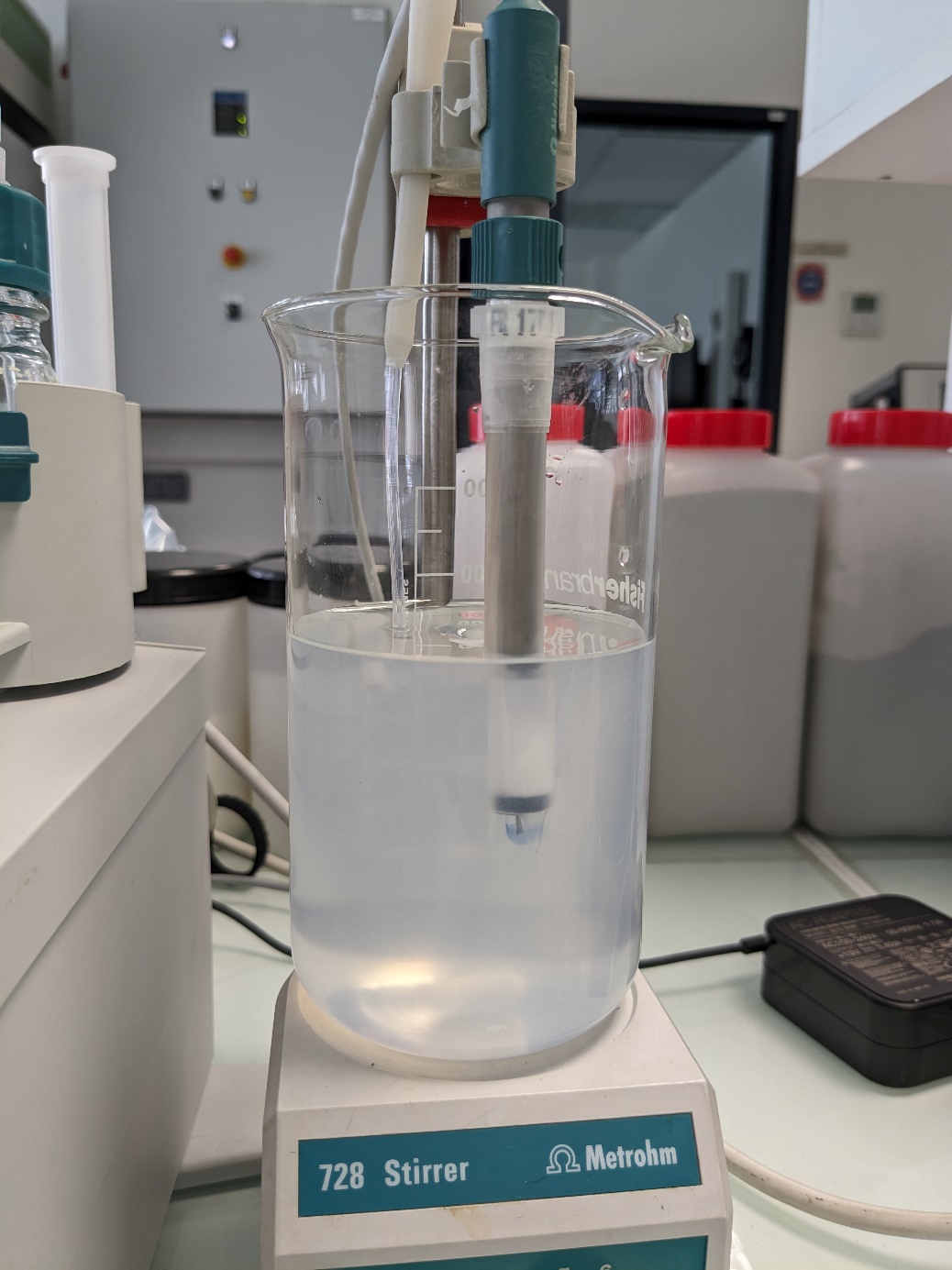 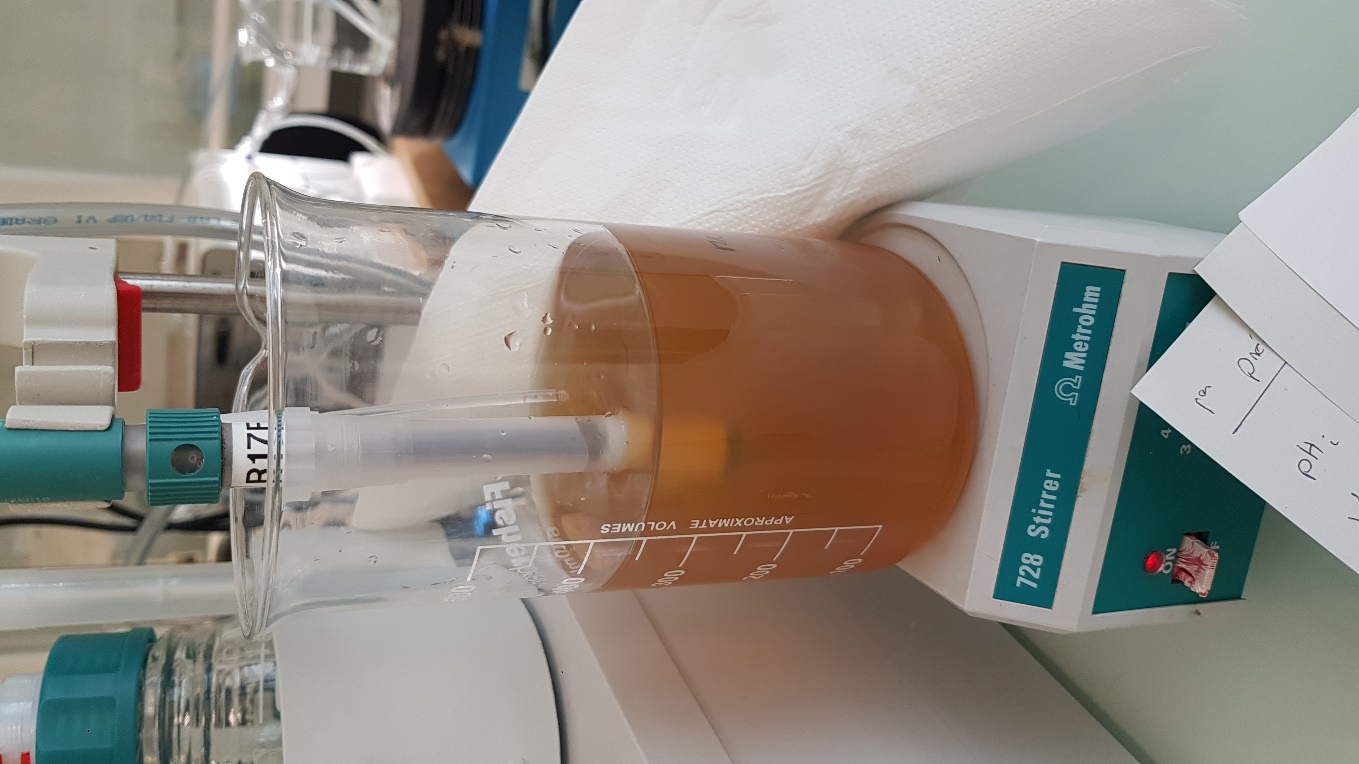 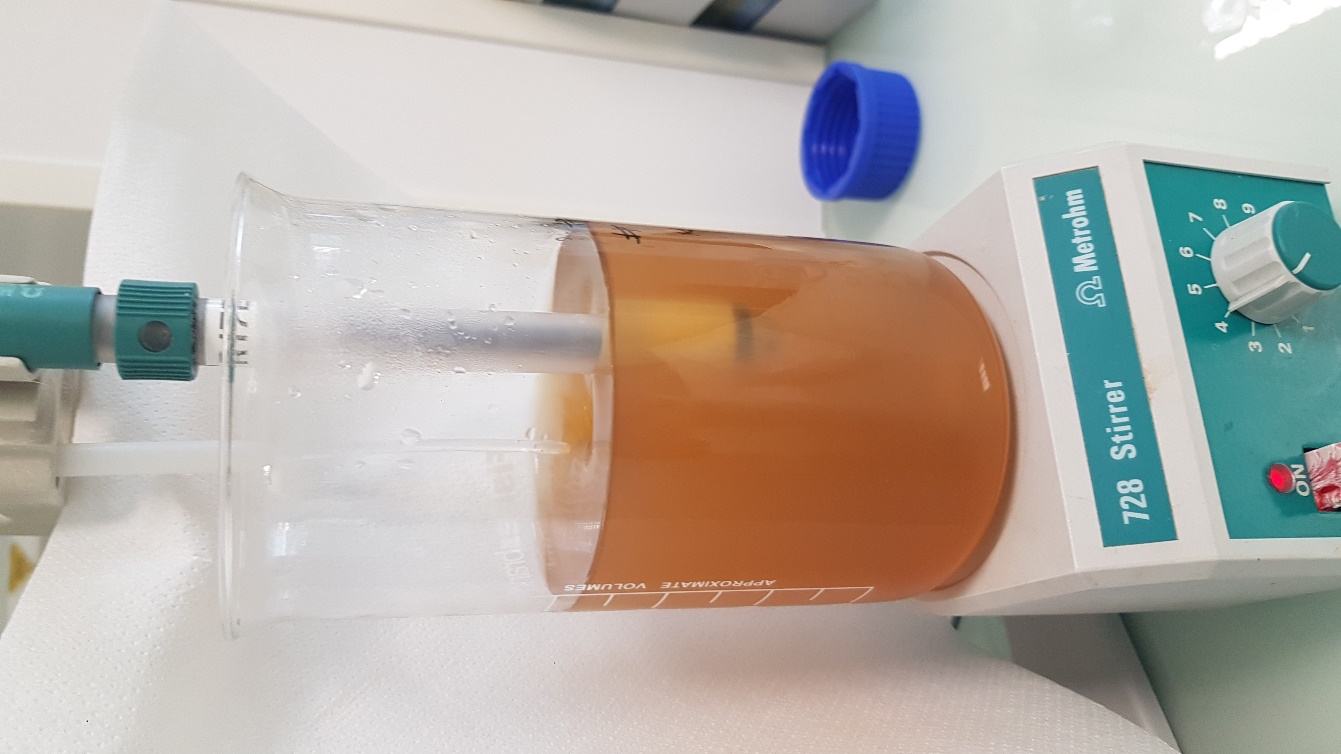 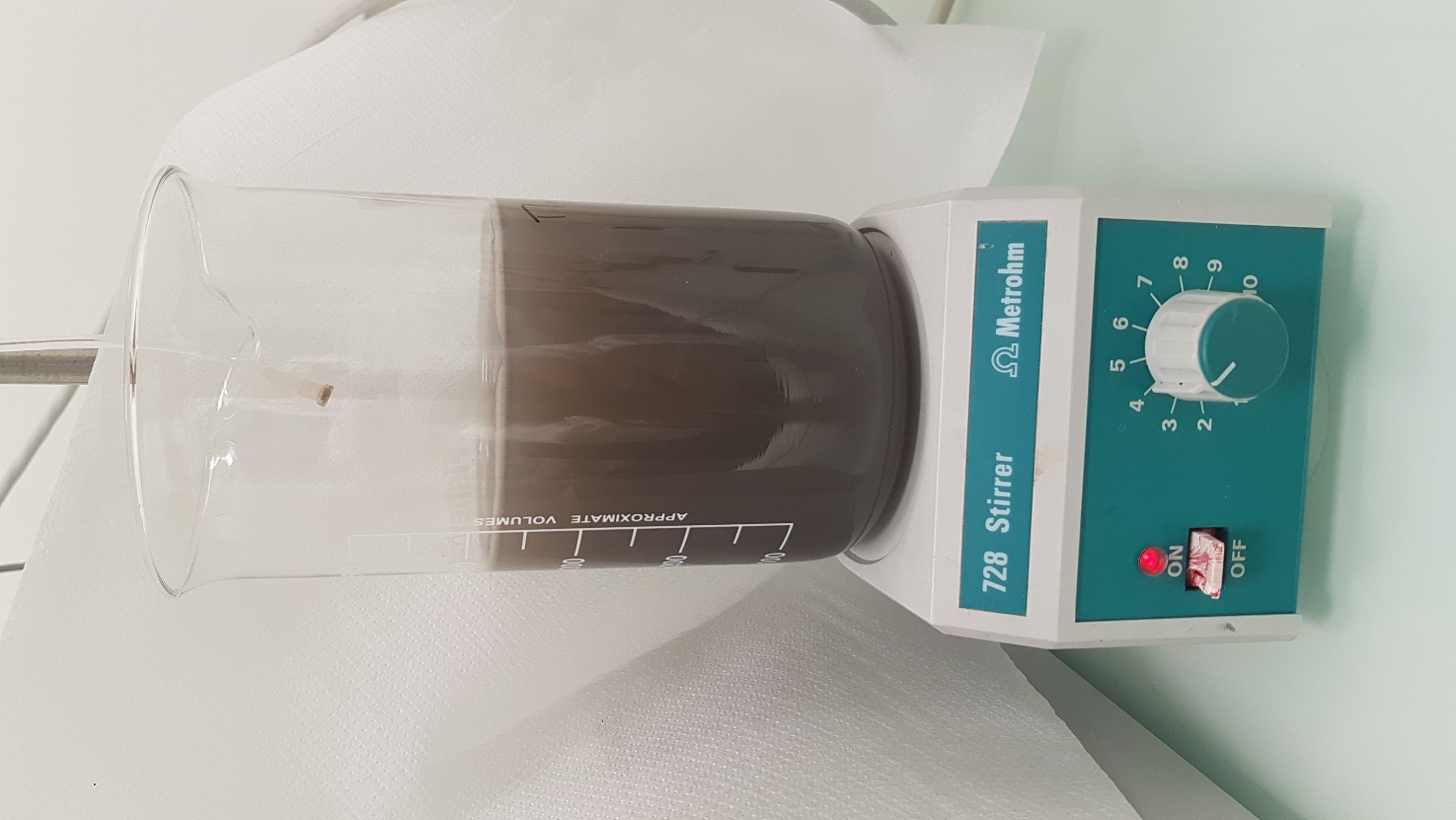 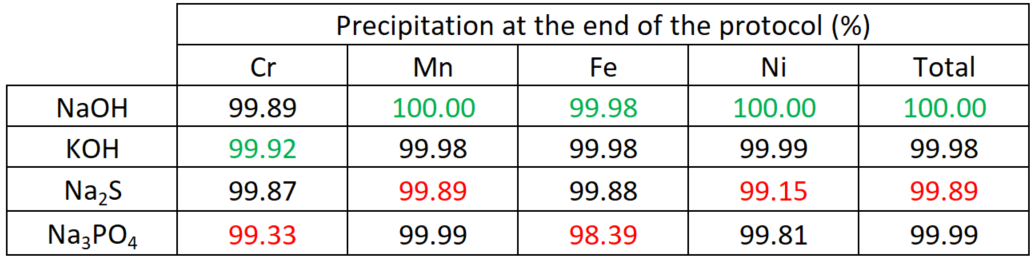 13
16/11/2023
1. Introduction
4. Active sample
2. Synthetic samples
5. Perspectives
3. Surrogate samples
Complex sample
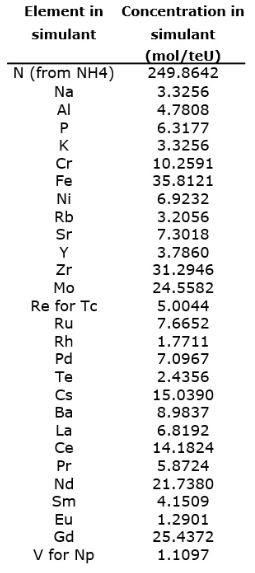 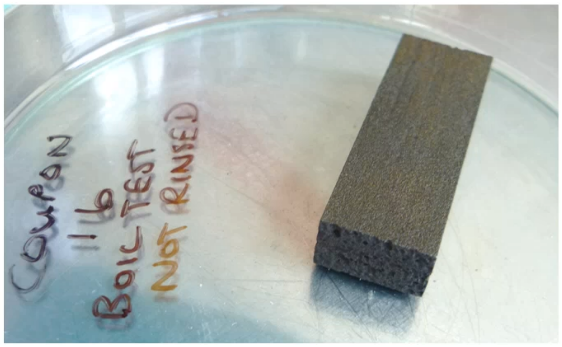 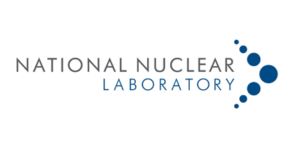 Sample contaminated with a multi-element acid solution (spent fuel simulation)
14
16/11/2023
1. Introduction
4. Active sample
2. Synthetic samples
5. Perspectives
3. Surrogate samples
Complex sample
First precipitation (KOH – pH 8.5)
Hydroxide form -> ex : Fe(OH)3
High efficiency (> 96%)

Second precipitation (KOH – pH 12)
Main component is Mn3O4
Really important to remove Mn (0.4 g/L initially)

Second precipitation (Na2S – pH 12)
Main component is Mn3O4 and S8
Efficient only for chromium

Not precipitated
Requires use of resins

Not measured
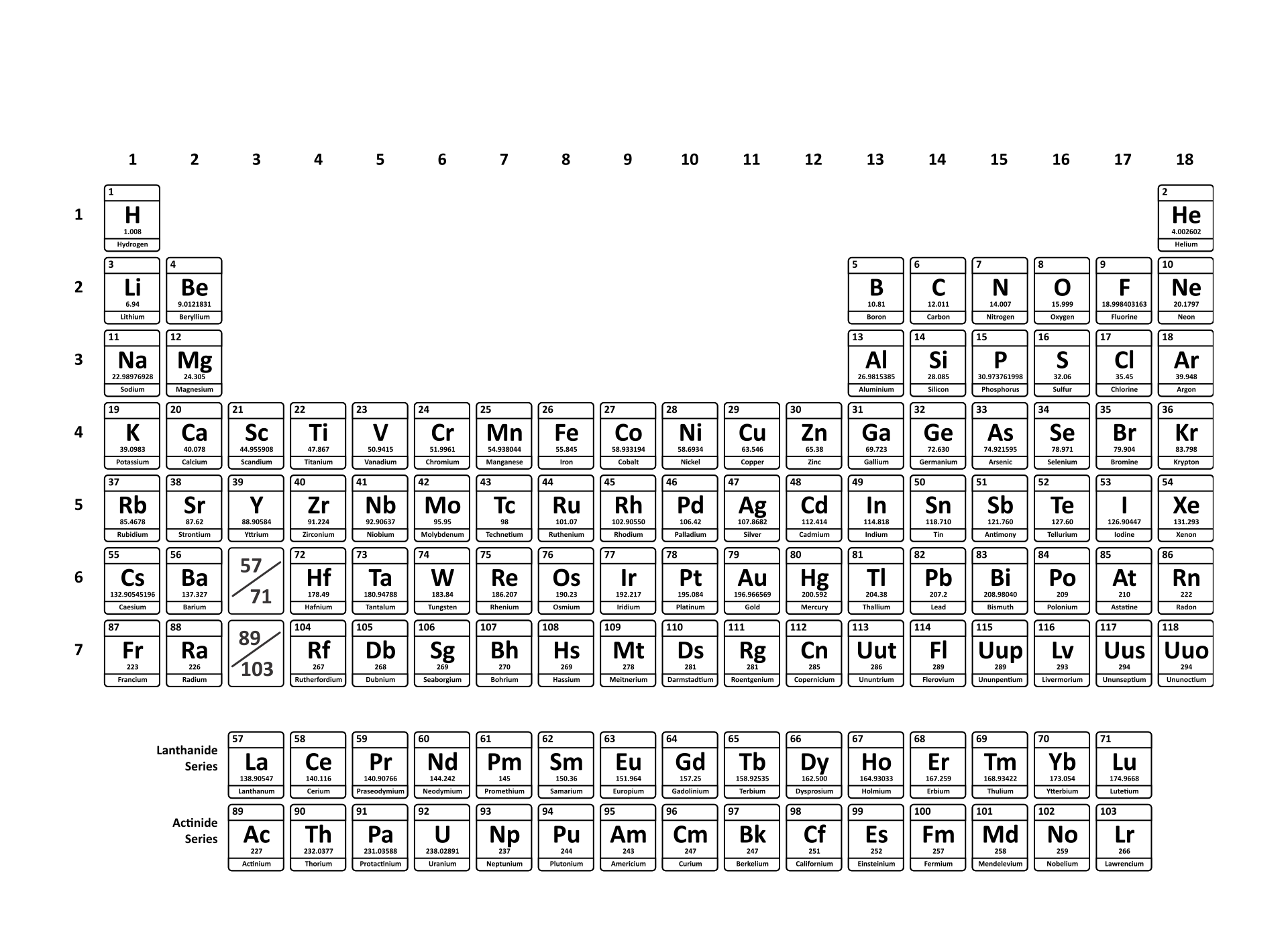 15
16/11/2023
1. Introduction
4. Active sample
2. Synthetic samples
5. Perspectives
3. Surrogate samples
Active sample
Analysis using HPGe Gamma detector
Count time of 15 minutes
Sample weighing 0.48g
Total activity of 24559 ± 1392 Bq/g
99.5% coming from Co-60.
SEM
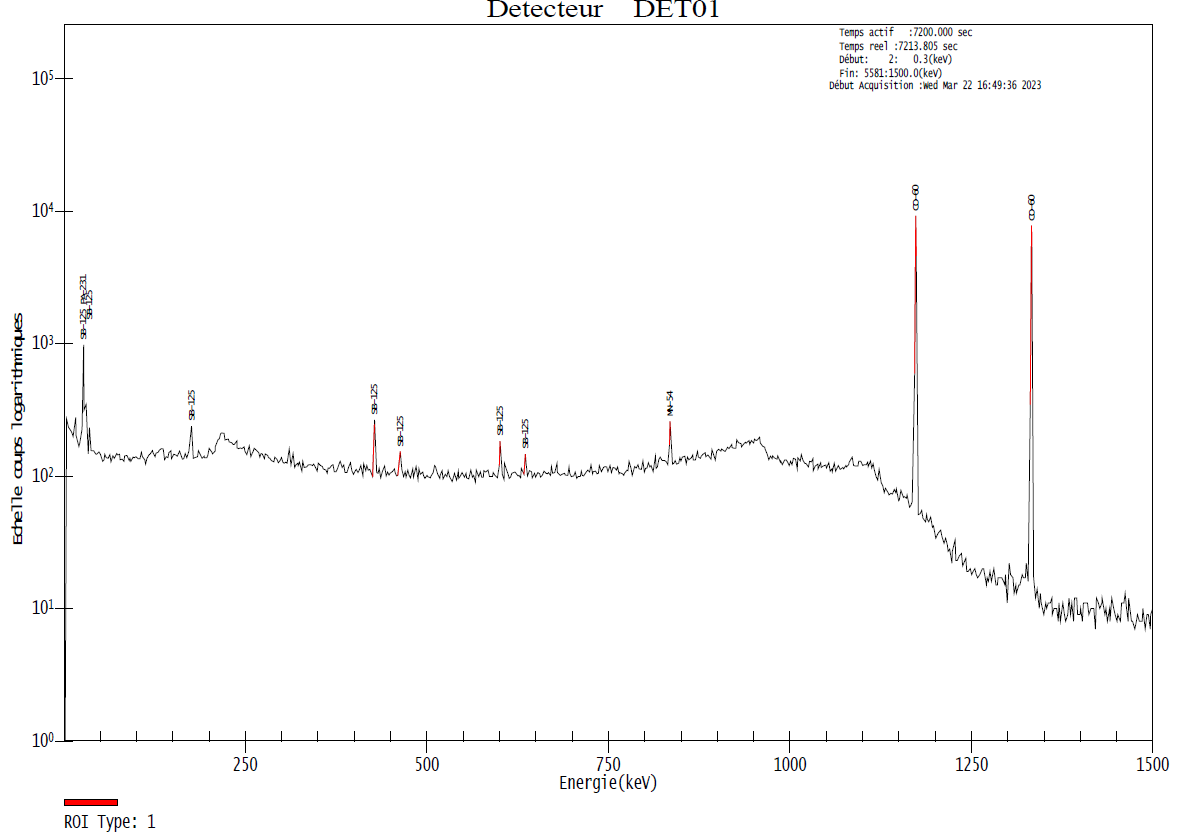 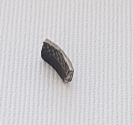 16
16/11/2023
1. Introduction
4. Active sample
2. Synthetic samples
5. Perspectives
3. Surrogate samples
Active sample
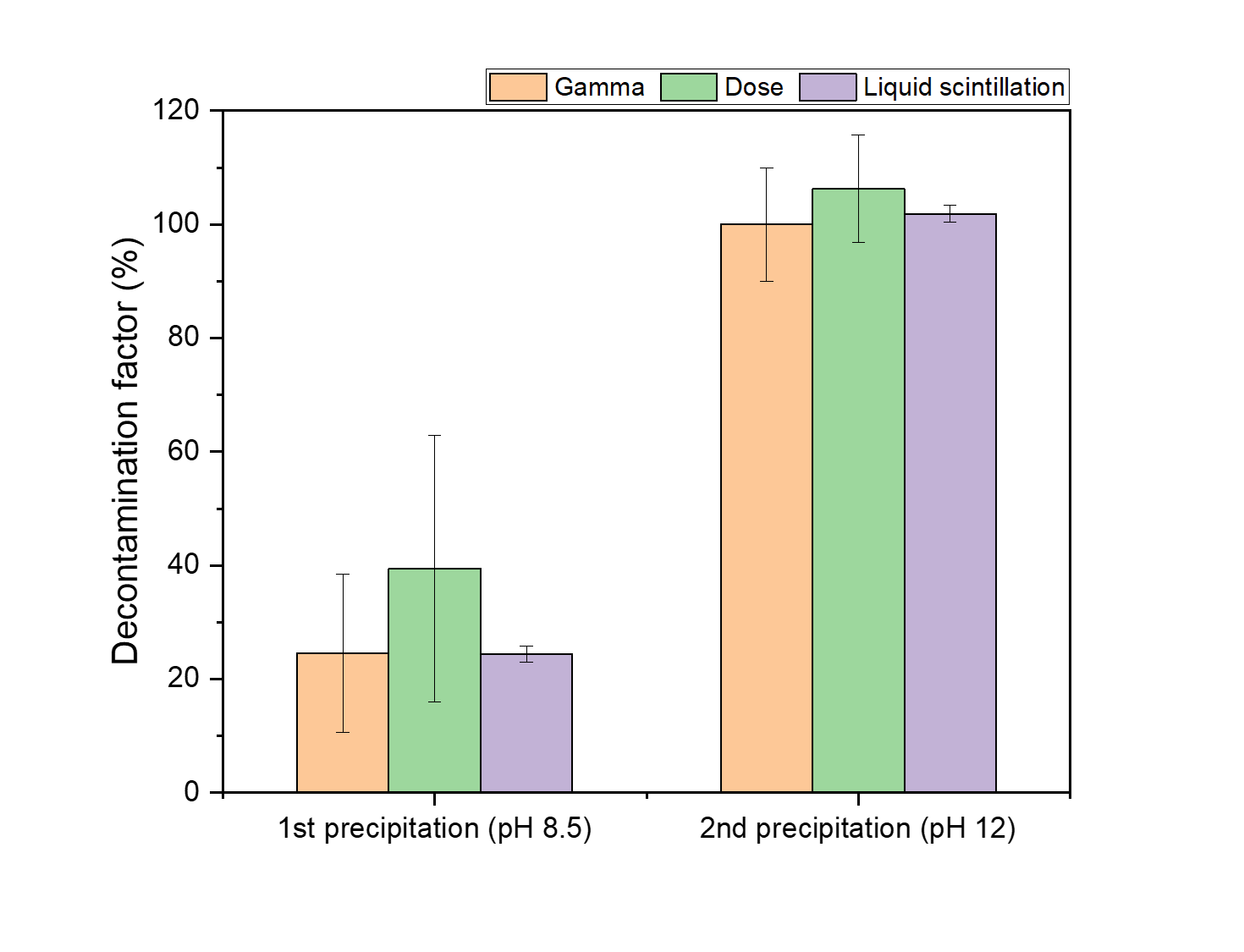 Decontamination factors measured with 
Gamma spectrometry (HPGe detector)
Dose rate (Gamma and X-ray detectors)
Liquid scintillation (0 – 2000 keV)


First precipitation (KOH – pH 8.5)
% ≈ 29 ± 9 
DF ≈ 1.2

Second precipitation (KOH – pH 12)
% ≈ 103 ± 3
DF ≈ 3330

The main contribution in terms of activity is 60Co
Cobalt precipitates between pH 10 and 12
17
16/11/2023
1. Introduction
4. Active sample
2. Synthetic samples
5. Perspectives
3. Surrogate samples
Perspectives
Optimisation of oxalic acid destruction 
Reduce the impact on the environment (LCA)
Ratio H2O2 concentration / heating time 
Hydroxide precipitation by electrocoagulation
Avoid the use of precipitants
Improved efficiency 
Optimization of cationic resins in collaboration with Triskem International
Removal of traces of remaining radionuclides
Removal of non-precipitated elements
Articles under formulation
Oxalic acid destruction, in collaboration with NNL
Contaminated SG samples
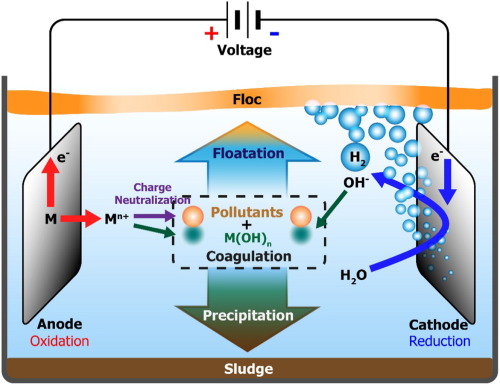 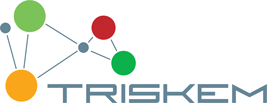 18
16/11/2023
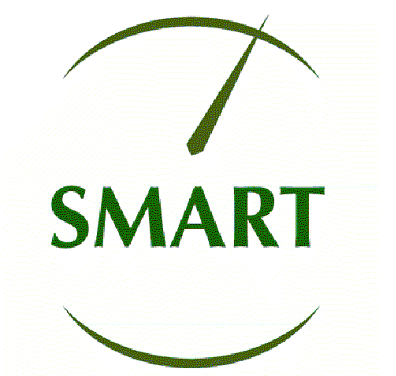 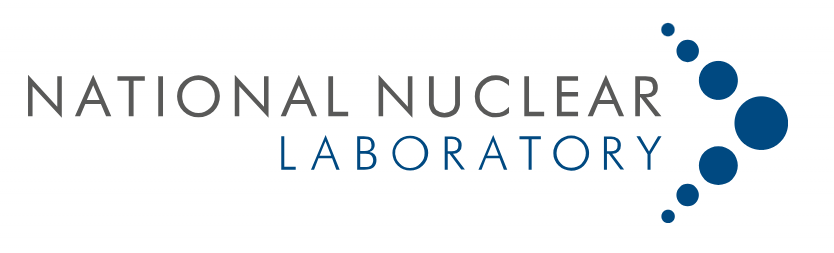 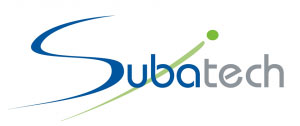 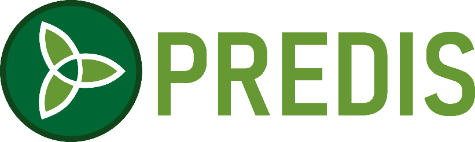 Contact information
robin@subatech.in2p3.fr
SUBATECH (IMT Atlantique, CNRS/IN2P3, Université de Nantes), BP 20722, 44307 Nantes Cedex 3, France
19
Characterisation (FTIR)
First precipitate at pH 8.5
Second precipitate at pH 12
ν = 3000 – 3500 cm-1/ OH bonds and hydrogen bonds1,2
ν = 1650 cm-1/ Corresponds to unbound water molecules1,2
ν = 1350 – 1400 cm-1/ Metal-oxygen bonding
1 S. Nasrazadani (1997) 
²M. S. Seehra (2004)
Characterisation (TGA)
First precipitate at pH 8.5
Second precipitate at pH 12
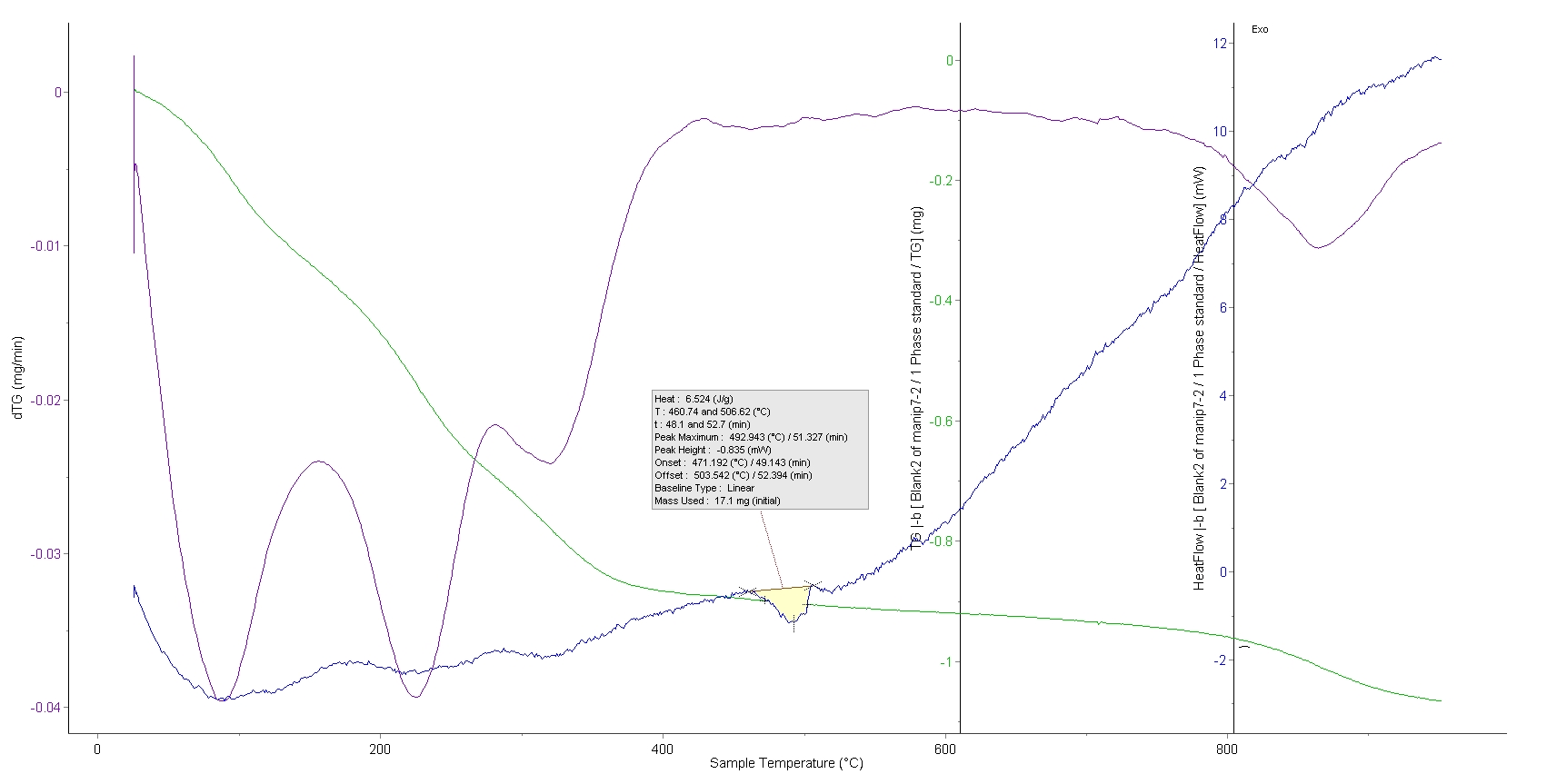 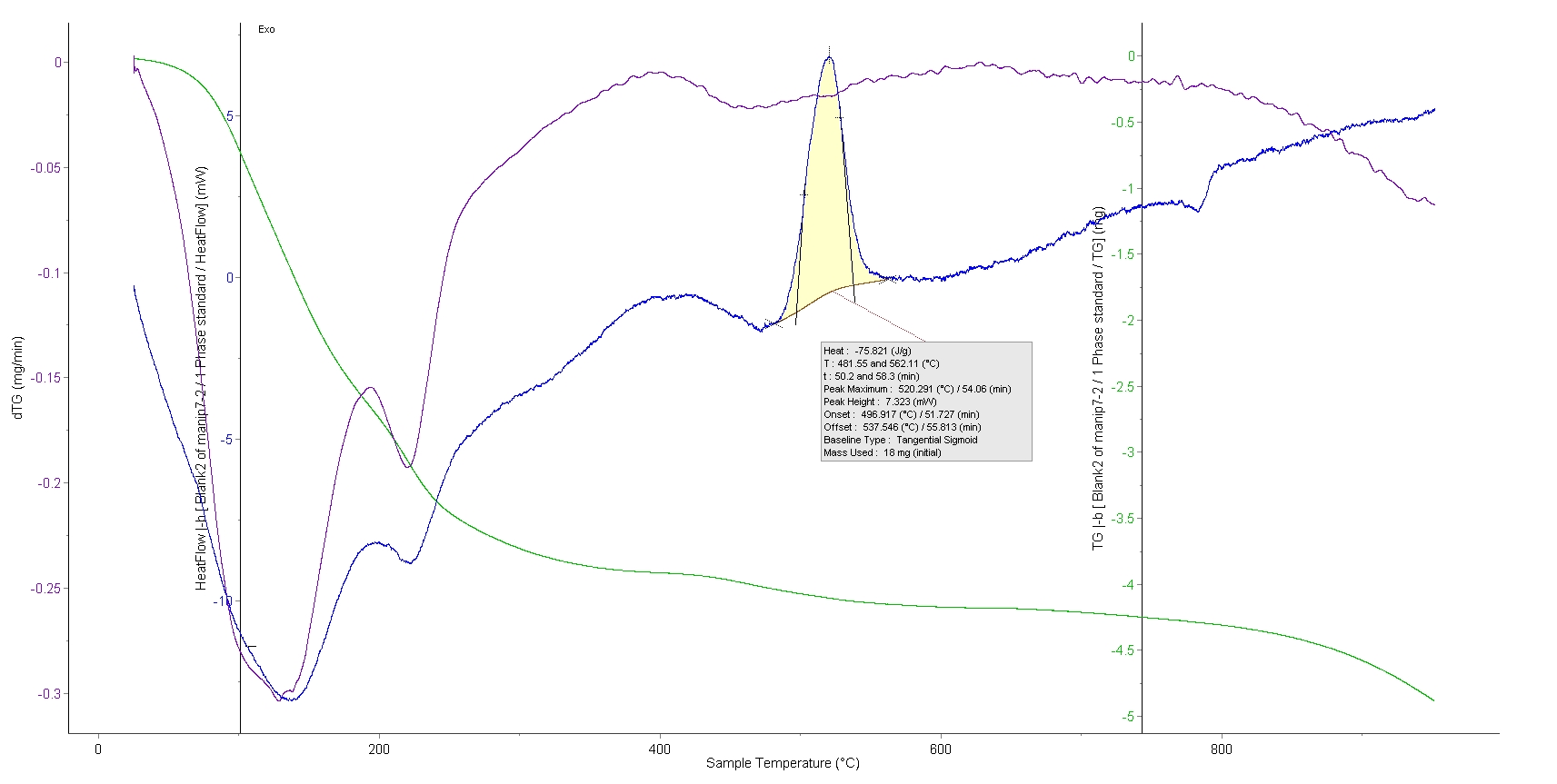 Hypothesis1 :
Crystallisation from hydroxide to oxide form at around 160, 220°C
Change in crystalline structure at 520°C (γ-Fe2O3 -> α-Fe2O3)
No crystallisation or change in structure
Endothermic peak at 500°C with no loss of mass
1C. Vichery (2012)
16/11/2023
Characterisation (XRD)
2nd précipité (pH 12)
1er précipité (pH 8.5)
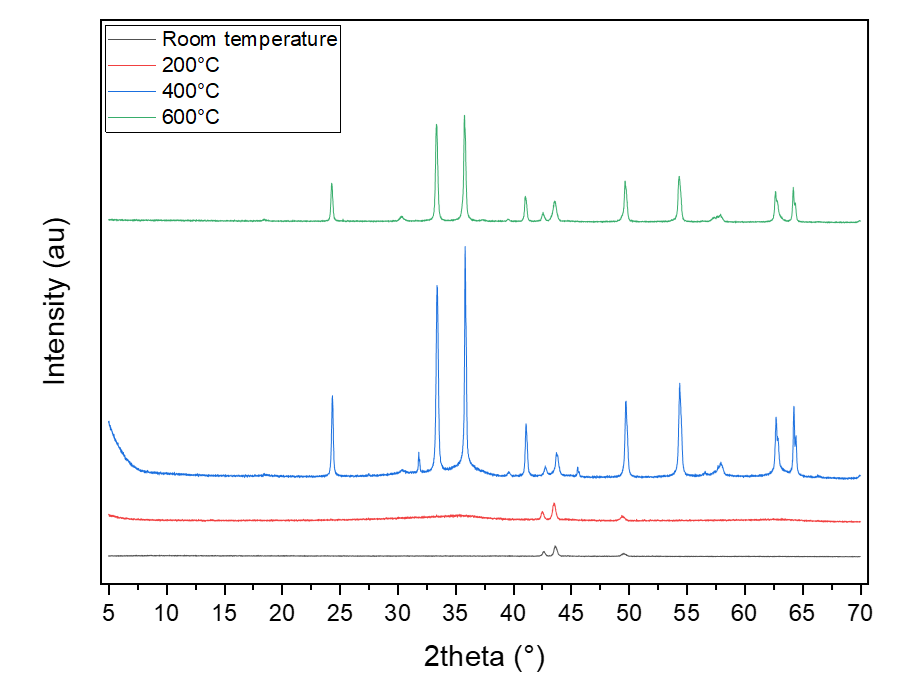 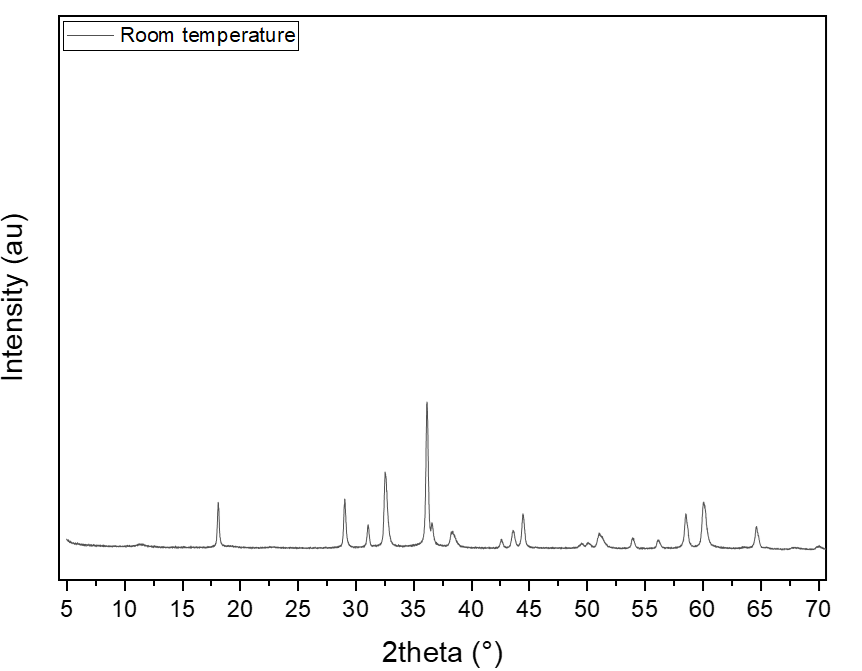 α - Fe2O3
α - Fe2O3
α
γ
α
γ - Fe2O3
α
α
Mn3O4
16/11/2023